Figure 1. Spatial control of transfection. (A) Schematic showing how positioning the paddle electrodes during IUE can ...
Cereb Cortex, Volume 19, Issue suppl_1, July 2009, Pages i120–i125, https://doi.org/10.1093/cercor/bhp033
The content of this slide may be subject to copyright: please see the slide notes for details.
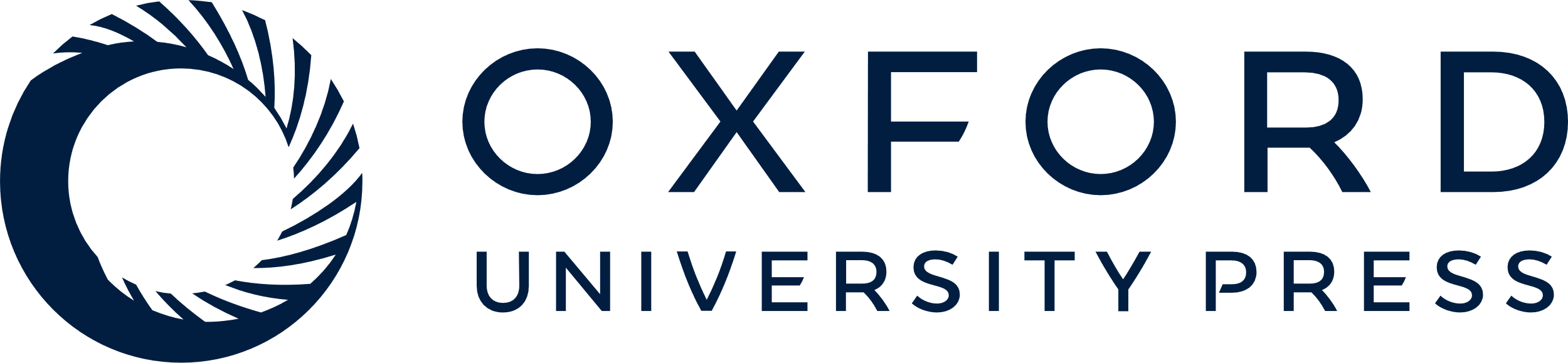 [Speaker Notes: Figure 1. Spatial control of transfection. (A) Schematic showing how positioning the paddle electrodes during IUE can be used to direct the location of transfection. (B) Example of a dorsal lateral transfection delivered at E13 and assessed at P21. Cells are primarily neocortical pyramidal neurons that project axons into the thalamus (red arrows). (C) Example of a lateral ventral transfection at E13 that resulted in transfection of primarily entorhinal cortex, piriform cortex and amygdala. Note that in contrast to B axons in C (red arrows) are found primarily in the hippocampus and not in the thalamus.


Unless provided in the caption above, the following copyright applies to the content of this slide: © The Author 2009. Published by Oxford University Press. All rights reserved. For permissions, please e-mail: journals.permissions@oxfordjournals.org]